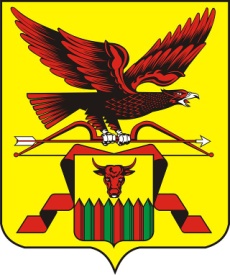 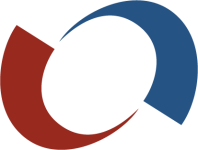 УПОЛНОМОЧЕННЫЙ ПО ЗАЩИТЕ  ПРАВ ПРЕДПРИНИМАТЕЛЕЙВ ЗАБАЙКАЛЬСКОМ КРАЕ
БАРЬЕРЫ В ДОСТУПНОСТИ ДЕЙСТВУЮЩИХ МЕР ПОДДЕРЖКИ И ПРЕДЛОЖЕНИЯ ПО ИХ РАСШИРЕНИЮ
г. Чита, 2020
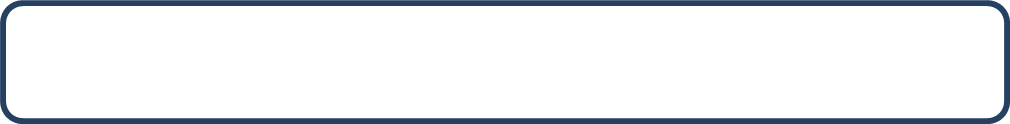 Количество субъектов МСП в Забайкальском крае
25 470
Среднесписочная численность работников:

65 384
Единый реестр субъектов МСП на 10.04.20
Распределение ИП и юридических лиц по видам экономической деятельности, всего – 35610 ед.
Забайкалкрайстат на 01.01.2020 г.
Режим рабочих и нерабочих дней
Указ Президента РФ от 25.03.20 № 206, 02.04.20 г. № 239.Постановление Губернатора Забайкальского края от 08.04.20 г. № 30Постановление Правительства Забайкальского края от 10.04.20 г. № 99
Перечень пострадавших отраслей
Авиаперевозки, аэропортовая деятельность, автоперевозки (ОКВЭД: 49.3; 49.4; 51.1; 51.21; 52.21.21; 52.23.1);
Культура организация досуга и развлечений (ОКВЭД: 90; 59.14);
Физкультурно-оздоровительная деятельность и спорт(ОКВЭД: 93; 96.04; 86.90.4);
Деятельность туристических агентств и прочих организаций предоставляющих услуги в сфере туризма (ОКВЭД: 79);
Гостиничный бизнес: (ОКВЭД: 55);
Общественное питание(ОКВЭД: 56);
Деятельность организаций дополнительного образования, негосударственных образовательных учреждений (ОКВЭД: 85.41; 88.91);
Деятельность по организации конференций и выставок (ОКВЭД: 82.3);
Деятельность по предоставлению бытовых услуг населению (ОКВЭД: 95; 96.01; 96.02);
Деятельность в области здравоохранения (ОКВЭД: 86.23)
Постановление Правительства от 10.04.20 г. № 479
ДЕЙСТВУЮЩИЕ МЕРЫ ПОДДЕРЖКИ
ДЕЙСТВУЮЩИЕ МЕРЫ ПОДДЕРЖКИ
ДЕЙСТВУЮЩИЕ МЕРЫ ПОДДЕРЖКИ
ПРЕДЛОЖЕНИЯ ПО РАСШИРЕНИЮ МЕРПОДДЕРЖКИ
Качественная информационная поддержка (опыт Республики Башкортостан);

Расширение федерального перечня наиболее пострадавших отраслей или формирование регионального перечня (опыт Свердловской области);
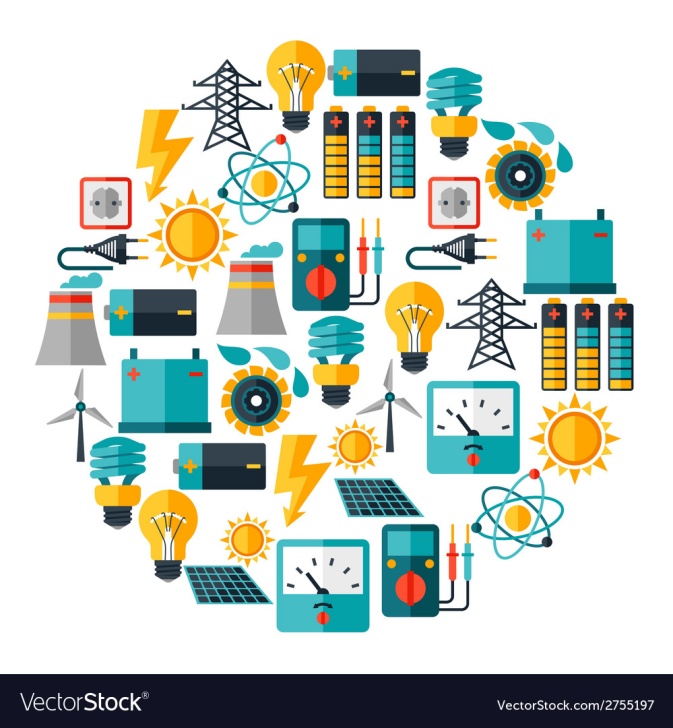 ПРЕДЛОЖЕНИЯ ПО РАСШИРЕНИЮ МЕРПОДДЕРЖКИ
3. Снижение размера региональных и муниципальных налогов;

4. Снижение и освобождение от уплаты арендной платы за региональное и муниципальное имущество;
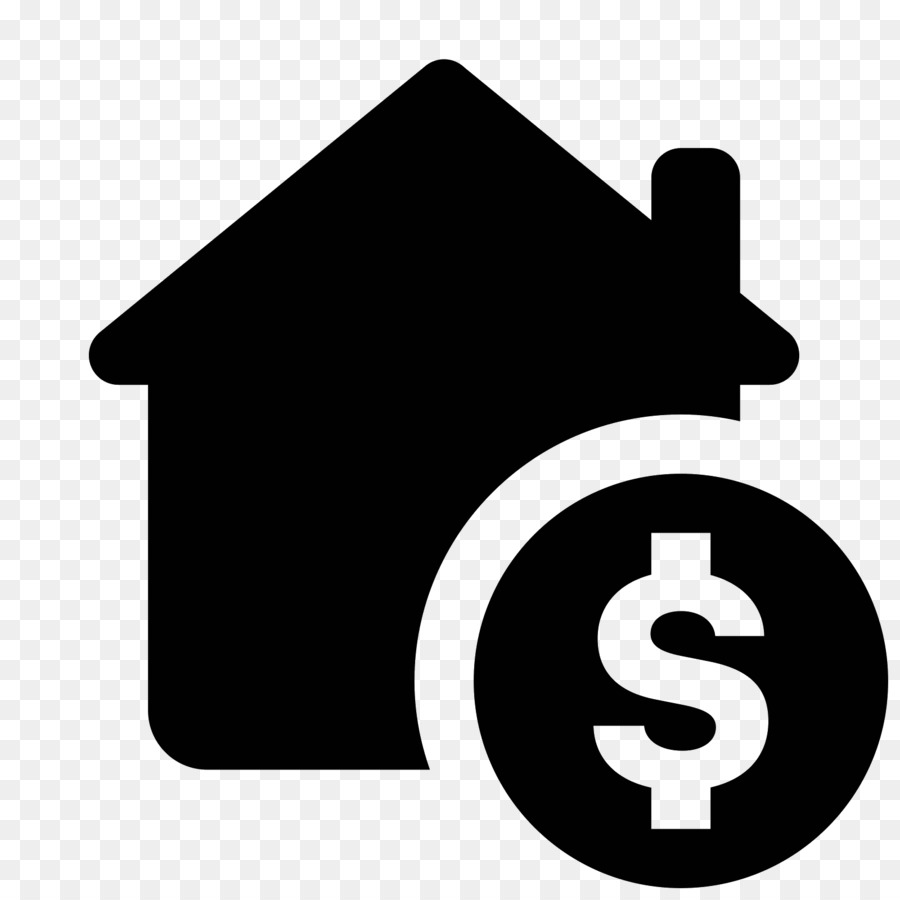 ПРЕДЛОЖЕНИЯ ПО РАСШИРЕНИЮ МЕРПОДДЕРЖКИ
5. Компенсация затрат на оплату труда (опыт Республики Карелия);
6. Финансовая помощь на оплату коммунальных услуг (опыт Нижегородской области);
7. Льготные кредитные продукты из регионального Фонда поддержки предпринимательства, специальные продукты – субсидии для ИП без работников (опыт Волгоградской области, Приморского края);
ПРЕДЛОЖЕНИЯ ПО РАСШИРЕНИЮ МЕРПОДДЕРЖКИ
8. Погашение задолженности перед бизнесом по государственным и муниципальным контрактам;
Общий размер задолженности 
217 567 996 руб.
Бюджет Федерального фонда обязательного медицинского страхования

 929 контрактов на сумму 212 299 257,38 руб.
Местный бюджет

14 контрактов на сумму 
5 268 738,75 руб.
ПРЕДЛОЖЕНИЯ ПО РАСШИРЕНИЮ МЕРПОДДЕРЖКИ
9.Оплата НДС по факту поступления средств на счёт;

10. Снижение страховых взносов с 30% до 15% для всех;

11. Отмена всех проверок, не связанных с особым режимом;
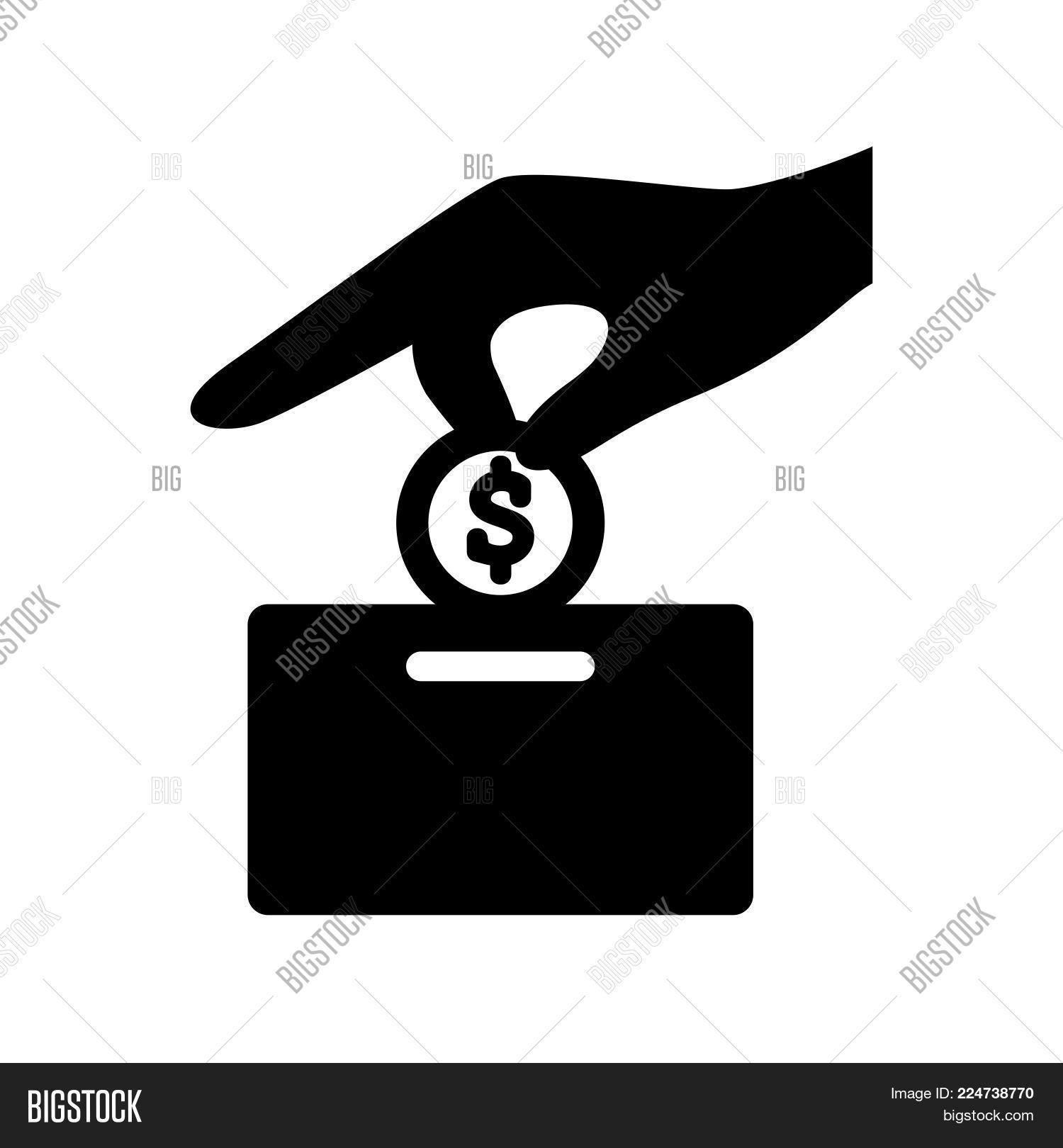 ПРЕДЛОЖЕНИЯ ПО РАСШИРЕНИЮ МЕРПОДДЕРЖКИ
12. Мораторий на взыскание долгов с бизнеса;

13. Бизнес помогает бизнесу.
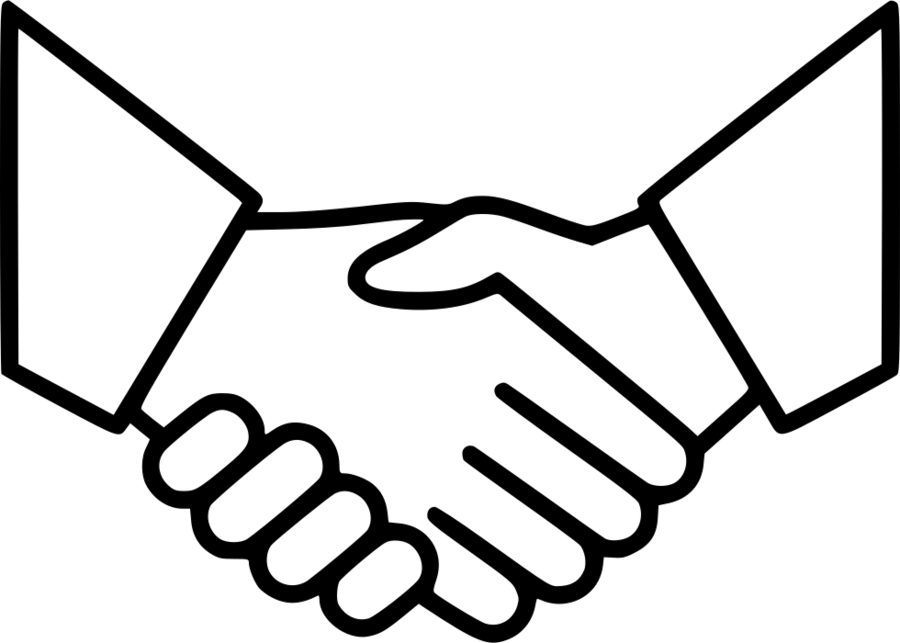